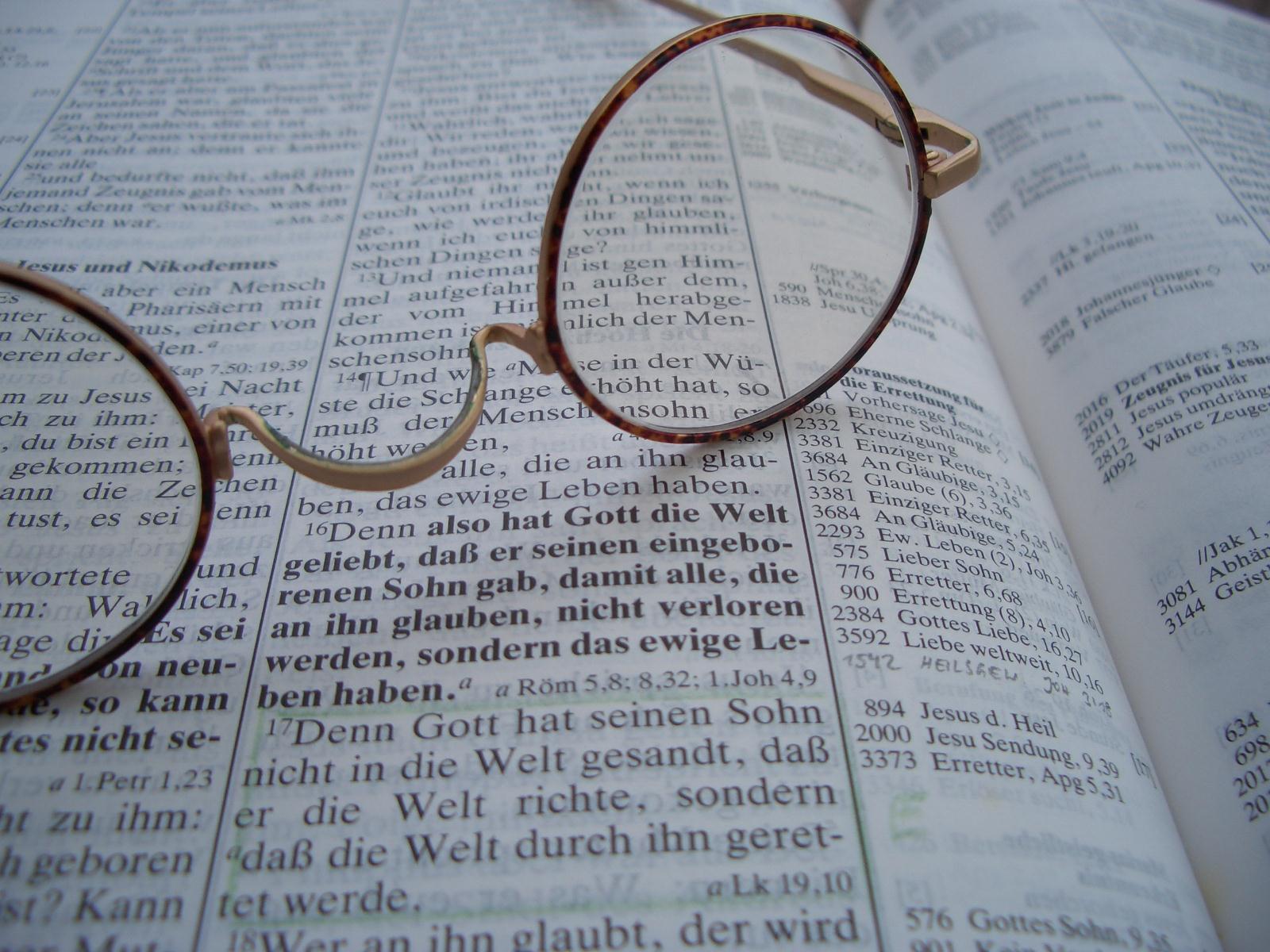 Abenteuer Bibellesen
1
1. Grundsätzliches
1.1. Gottes Wort als Gottes Wort lesen
20 Und das sollt ihr vor allem wissen, dass keine Weissagung in der Schrift eine Sache eigener Auslegung ist. 21 Denn es ist noch nie eine Weissagung aus menschlichem Willen hervorgebracht worden, sondern getrieben von dem Heiligen Geist haben Menschen im Namen Gottes geredet. (2 Pt 1:20-21 LU84)
12 Wir aber haben nicht empfangen den Geist der Welt, sondern den Geist aus Gott, dass wir wissen können, was uns von Gott geschenkt ist. 13 Und davon reden wir auch nicht mit Worten, wie sie menschliche Weisheit lehren kann, sondern mit Worten, die der Geist lehrt, und deuten geistliche Dinge für geistliche Menschen. 14 Der natürliche Mensch aber vernimmt nichts vom Geist Gottes; es ist ihm eine Torheit und er kann es nicht erkennen; denn es muss geistlich beurteilt werden. (1 Kor 2:12-14 LU84)
2
1.2. Art des Textes
Gedicht / Lied
Brief
Erzählung
Gleichnisrede
apok. Texte
Prophetie
 …
3
1.3. Textstruktur
1. „unlogische“ Stellen, Brüche
2. Parallele Erzählungen (Könige + Chronik, Evangelien)
4
5
6
1.3. Textstruktur
1. „unlogische“ Stellen, Brüche
2. Parallele Erzählungen (Könige + Chronik, Evangelien)
3. Hervorhebungen, Schlüsselworte
4. Parallelismen / Chiasmen
Der Herr ist mein Licht und mein Heil; vor wem sollte ich mich fürchten?
Der Herr ist meines Lebens Kraft; vor wem sollte mir grauen?
(Ps 27:1 LU84)

Denn der Herr ist deine Zuversicht,
der Höchste ist deine Zuflucht.
(Ps 91:9 LU84)
7
1.3. Textstruktur
1. „unlogische“ Stellen, Brüche
2. Parallele Erzählungen (Könige + Chronik, Evangelien)
3. Hervorhebungen, Schlüsselworte
4. Parallelismen / Chiasmen
Aber viele, die die Ersten sind,
werden die Letzten
und die Letzten
werden die Ersten sein.
(Mat 19:30 LU84)
8
1.3. Textstruktur
1. „unlogische“ Stellen, Brüche
2. Parallele Erzählungen (Könige + Chronik, Evangelien)
3. Hervorhebungen, Schlüsselworte
4. Parallelismen / Chiasmen
Wer aus Gott geboren ist,
der tut keine Sünde;
denn Gottes Kinder bleiben in ihm
und können nicht sündigen;
denn sie sind von Gott geboren.
(1 Joh 3:9 LU84)
9
1.3. Textstruktur
1. „unlogische“ Stellen, Brüche
2. Parallele Erzählungen (Könige + Chronik, Evangelien)
3. Hervorhebungen, Schlüsselworte
4. Parallelismen / Chiasmen
A – Wer aus Gott geboren ist,
	B – der tut keine Sünde;
		C – denn Gottes Kinder bleiben in ihm
	B‘ – und können nicht sündigen;
A‘ – denn sie sind von Gott geboren.
(1 Joh 3:9 LU84)
10
1.3. Textstruktur
1. „unlogische“ Stellen, Brüche
2. Parallele Erzählungen (Könige + Chronik, Evangelien)
3. Hervorhebungen, Schlüsselworte
4. Parallelismen / Chiasmen
5. Kontext
11
12
1.3. Textstruktur
1. „unlogische“ Stellen, Brüche
2. Parallele Erzählungen (Könige + Chronik, Evangelien)
3. Hervorhebungen, Schlüsselworte
4. Parallelismen / Chiasmen
5. Kontext
6. Verfasser und Absicht
13
1.4. Symbole und Bilder
1.5. Bezug auf Parallelen bzw. Sachverhalte
„Aber am ersten aTage der Ungesäuerten Brote traten
die Jünger zu Jesus und fragten: Wo willst du, dass wir
dir das Passalamm zum Essen bereiten?“ (Matt 26:17)

a 2 Mose 12:18-20
14
2. Den Text sprechen lassen
2.1. Verschiedene Übersetzungen nutzen
2.2. POZEK-Schlüssel
P … Personen
O … Orte
Z … Zeit
E … Ereignisse
K … Kernaussage


Wer? Wo? Wann? Was und Wie? Warum?
15
2.3. Fragen an den Text
Västerås-Methode (Bibellesen in der Gruppe)
?   … Hier ist mir etwas unklar geblieben?
!    … Das habe ich erkannt!
  … Das hat mich persönlich angesprochen!
16
2.3. Fragen an den Text
Västerås-Methode (Bibellesen in der Gruppe)
Wahrnehmen – Annehmen – Aufnehmen
1. Wahrnehmen
Was lese ich?
Was verstehe ich?
Was lasse ich stehen, weil ich es im Augenblick nicht verstehe?

2. Annehmen
Was ist von Gott aus geschehen?
Womit beschenkt er mich?
Was ist über den Glauben ausgesagt?

3. Aufnehmen
Was sagt dieser Text mir persönlich?
17
2.3. Fragen an den Text
Västerås-Methode (Bibellesen in der Gruppe)
Wahrnehmen – Annehmen – Aufnehmen
Luthers „vierfaches Kränzlein“
1. Was steht geschrieben?

2. Wofür habe ich zu danken?

3. Wo soll ich umkehren?

4. Worum darf ich bitten?!
18
2.3. Fragen an den Text
Västerås-Methode (Bibellesen in der Gruppe)
Wahrnehmen – Annehmen – Aufnehmen
Luthers „vierfaches Kränzlein“
Was fällt mir auf? Was fällt mir ein?
1. Gegensätze von damals und heute anschauen
Was steht im Text – wo stehe ich?

2. Übereinstimmungen suchen
Wo stimme ich zu? Wo geht es mir ganz ähnlich?

3. Reibungspunkte aufspüren
Was macht mir zu schaffen? Wo fühle ich mich in Frage gestellt?

4. Ideen, Assoziationen zulassen
Was sehe ich an Bildern, wenn ich die Augen schließe?
Bei diesem Satz denke ich an ... (z.B. Menschen, die ich anrufen, besuchen, für die ich beten kann)!
19
2.3. Fragen an den Text
Västerås-Methode (Bibellesen in der Gruppe)
Wahrnehmen – Annehmen – Aufnehmen
Luthers „vierfaches Kränzlein“
Was fällt mir auf? Was fällt mir ein?
Sieben Fragen
20
Was hat dieses Wort für die Menschen bedeutet, die es zuerst empfingen?

Was bedeutet es für mich heute?

Was sagt es mit über Gott, über Jesus, über den Heiligen Geist?

Was macht mich froh, lässt mich zum Danken kommen?

Wo deckt es verborgenes auf, führt mich zum Nachdenken?

Was will ich tun, damit mein Leben mit dem Gehörten zur Übereinstimmung kommt?

Erwartet Gott mit diesen Worten etwas Bestimmtes von mir?
21
2.3. Fragen an den Text
Västerås-Methode (Bibellesen in der Gruppe)
Wahrnehmen – Annehmen – Aufnehmen
Luthers „vierfaches Kränzlein“
Was fällt mir auf? Was fällt mir ein?
Sieben Fragen
Bibel-Teilen (Bibellesen in der Gruppe)
22
Einladen/Sich öffnen - in einem Gebet oder Lied lädt die Gruppe Gott ein unter ihnen zu sein und öffnet sich für ihn

Lesen - ein Teilnehmer liest den Text laut vor

Verweilen/Vertiefen - jeder Teilnehmer kann einzelne Wörter oder kurze Satzabschnitte mehrmals kommentarlos laut aussprechen; anschließend wird der Text erneut vorgelesen

Schweigen - für einige Minuten in Stille überdenken die Teilnehmer erneut den Text und was er für sie und ihr Leben bedeutet

Mitteilen - jeder teilt den anderen seine Überlegungen mit

Austauschen - im Gespräch suchen die Teilnehmer nach der Bedeutung des Textes für die Gemeinschaft und für den einzelnen; neue Vorsätze zum Handeln können formuliert und ältere reflektiert werden

Beten - das Bibel-Teilen wird mit einem Gebet, Lied oder Segensspruch abgeschlossen
23
3. Besondere Zugänge für besondere Texte
3.1.   Textverfremdung
24
Am nächsten Morgen kehrte Jesus früh zum Tempel zurück. Alle Leute dort versammelten sich um ihn. Er setzte sich und begann zu ihnen zu sprechen. Da führten die Gesetzeslehrer und Pharisäer eine Frau herbei, die beim Ehebruch ertappt worden war. Sie stellten sie so, dass sie von allen gesehen wurde. Dann sagten sie zu Jesus: "Diese Frau wurde ertappt, als sie gerade Ehebruch beging. In unserem Gesetz schreibt Mose vor, dass eine solche Frau gesteinigt werden muß. Was sagst du dazu?"
Mit dieser Frage wollten sie ihm eine Falle stellen, um ihn anklagen zu können. Aber Jesus erhob sich selbstbewusst über alle und schrieb große, deutlich sichtbare Buchstaben auf die Tempelmauer. Als die Ankläger ihn immer noch nicht in Ruhe ließen, wandte er sich ihnen zu und sagte: "Wer von euch nie gesündigt hat, der soll den ersten Stein auf sie werfen." Dann drehte er sich wieder zur Tempelmauer und schrieb für alle sichtbar weiter. Als die Versammelten lasen, was Jesus geschrieben hatte, zog sich einer nach dem anderen zurück; die Ältesten gingen zuerst. Zuletzt war Jesus allein mit der Frau, die immer noch dort stand.
Jesus stellte sich vor die Frau und fragte: "Wo sind deine Ankläger geblieben? Ist keiner mehr da, um dich zu verurteilen?" - "Keiner, Herr", antwortete sie. "Gut", sagte Jesus. "Dann verurteile ich dich!" Und er hob einen Stein auf, und schlug sie tot.
Danach sprach er zu den anwesenden, gaffenden Schaulustigen: "Sündigt ebenfalls nicht mehr, damit ihr nicht auch sterben müsst!" Da gingen sie alle schweren Herzens davon. 			(Textverfremdung nach Joh 8:1-11)
25
3. Besondere Zugänge für besondere Texte
3.1.   Textverfremdung
3.2.   Anspiel schreiben
3.3.   Übertragung und Neufassung
„Ihr seid wie Kühlschränke für diese Welt, ohne euch würde alles Gute vergammeln. Wenn dieser Kühlschrank aber nicht mehr funktioniert, gehört er auf den Schrott, wo er verrotten soll. Auch sehe ich euch wie einen 1000-Watt-Halogenstrahler, der es hell macht in der Welt. Wenn eine Stadt oben auf dem Berg liegt, kann man ihre Beleuchtung nachts ja auch kilometerweit sehen.“
						(Mat 5:13f)
26
3. Besondere Zugänge für besondere Texte
3.1.   Textverfremdung
3.2.   Anspiel schreiben
3.3.   Übertragung und Neufassung
3.4.   Bilder
27
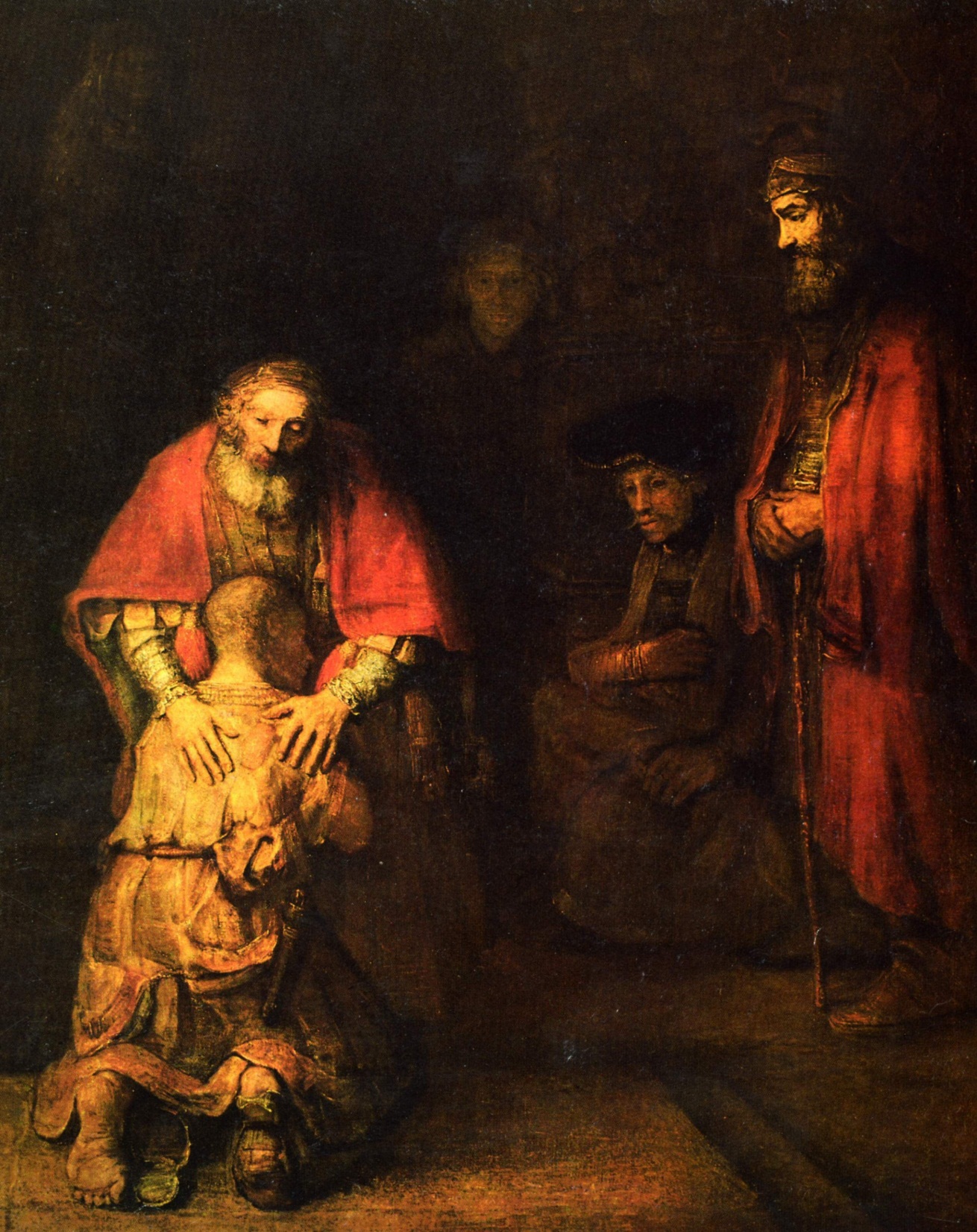 Rembrandt van Rijn (*1606 +1669)
„Die Rückkehr des verlorenen Sohnes“ (Eremitage, St. Petersburg)
28
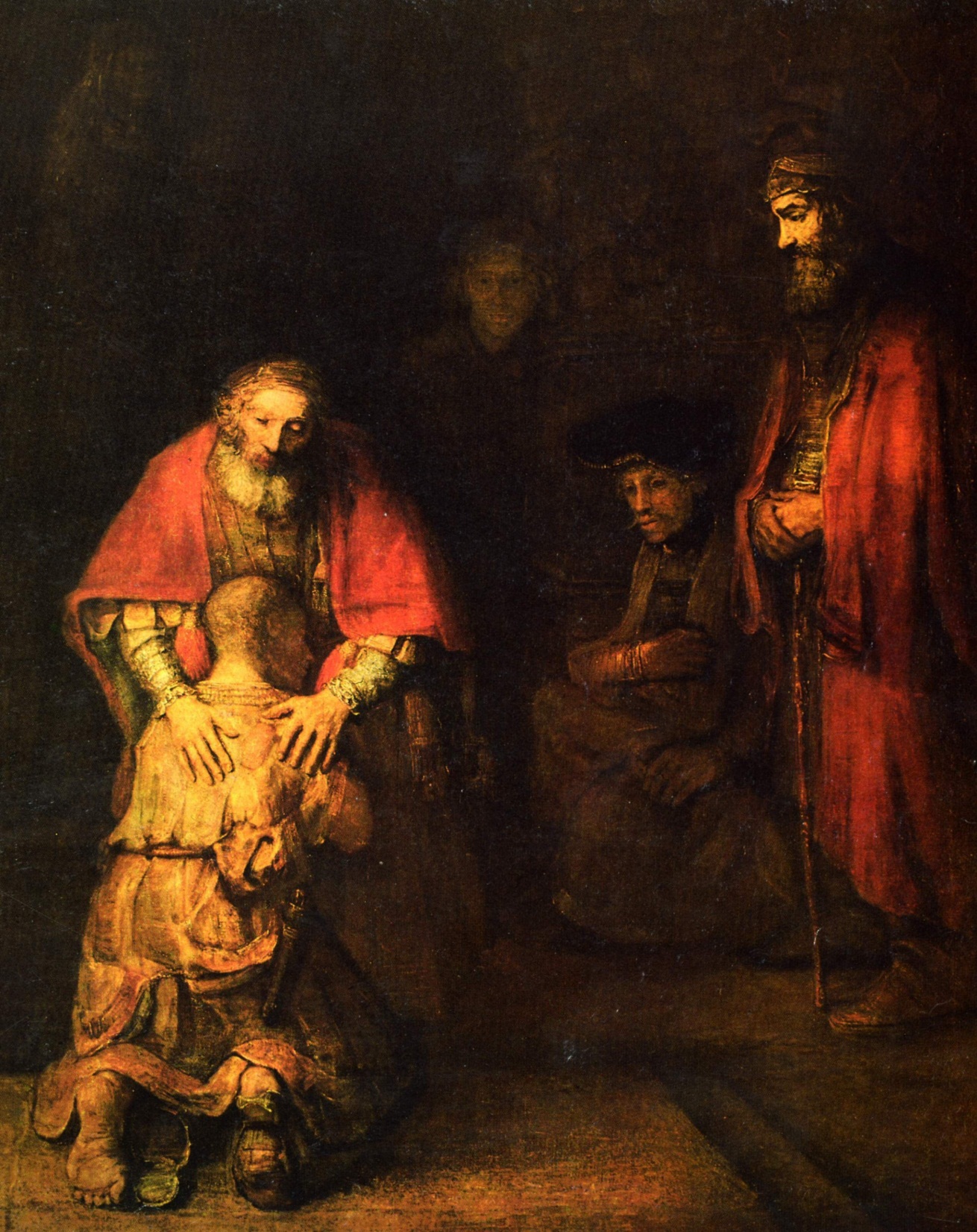 …
…
…
29
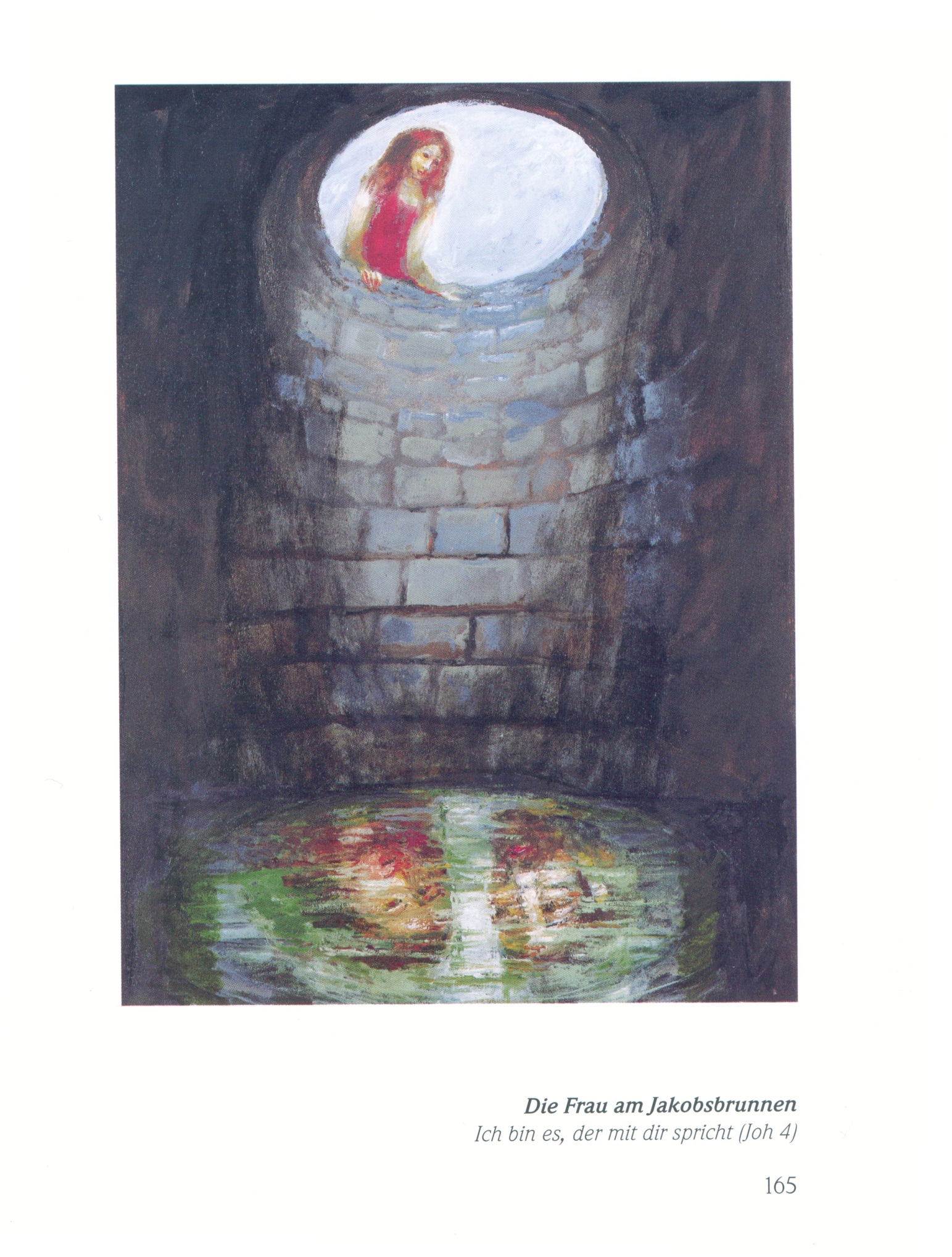 30
3. Besondere Zugänge für besondere Texte
3.1.   Textverfremdung
3.2.   Anspiel schreiben
3.3.   Übertragung und Neufassung
3.4.   Bilder
3.5.   Antwortbrief
3.6.   Gerichtsverhandlung
3.7.   Collage erstellen
3.8.   Fotostory
3.9.   Dramatisches Lesen
31
3. Besondere Zugänge für besondere Texte
3.1.   Textverfremdung
3.2.   Anspiel schreiben
3.3.   Übertragung und Neufassung
3.4.   Bilder
3.5.   Antwortbrief
3.6.   Gerichtsverhandlung
3.7.   Collage erstellen
3.8.   Fotostory
3.9.   Dramatisches Lesen
3.10. Biographisches Arbeiten
32
Erinnerung
Prophetie?
Vision
Gottes-kampf
Gebet
Segen
Betrug
Josef verkauft
Engel
Dina
Ruf nach Ägypten
Betrug
Rückkehr
Ehe-betrug
Massaker
Eifersucht
Flucht
Tamar
3. Besondere Zugänge für besondere Texte
3.1.   Textverfremdung
3.2.   Anspiel schreiben
3.3.   Übertragung und Neufassung
3.4.   Bilder
3.5.   Antwortbrief
3.6.   Gerichtsverhandlung
3.7.   Collage erstellen
3.8.   Fotostory
3.9.   Dramatisches Lesen
3.10. Biographisches Arbeiten
3.11. Themenstudie
34
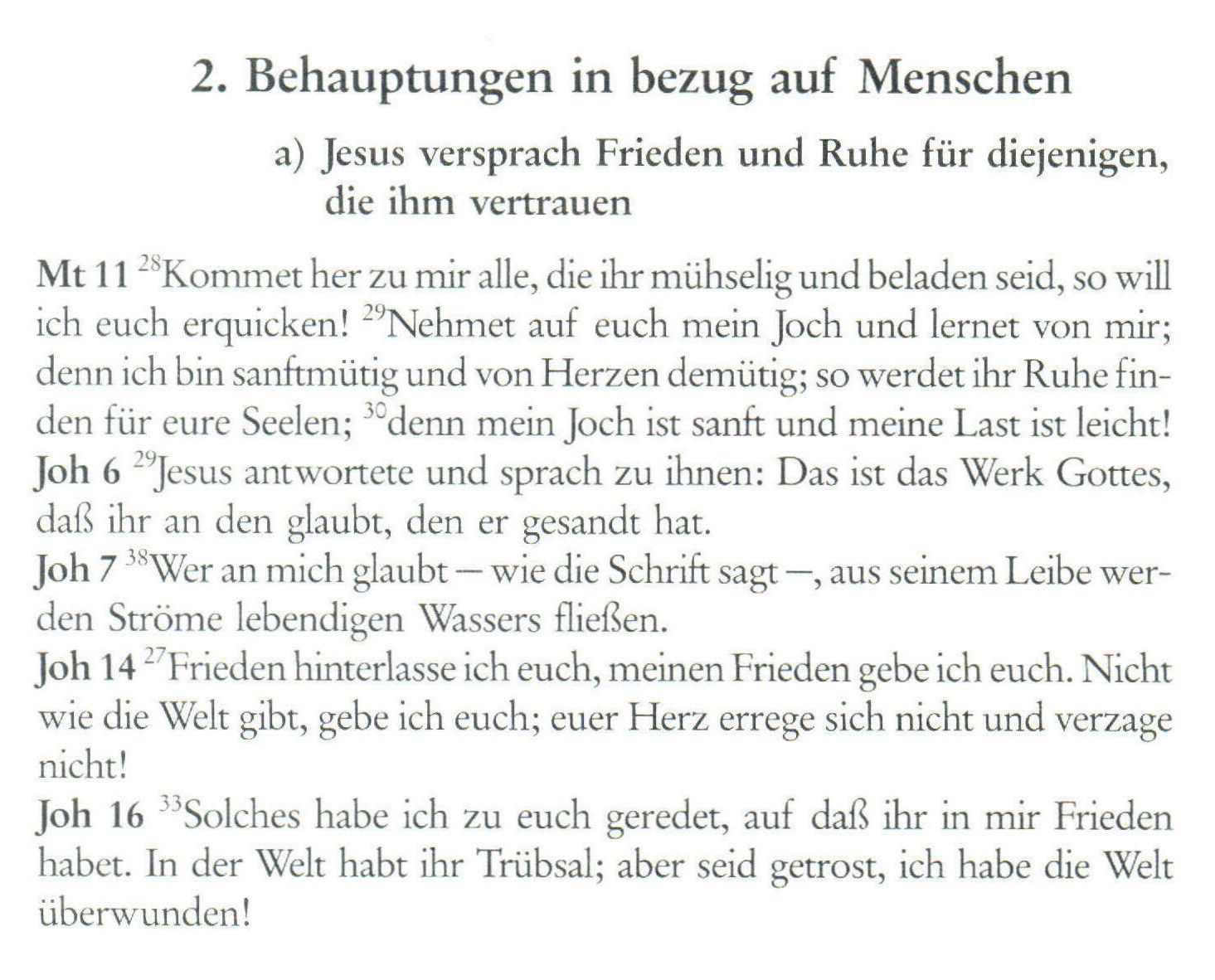 35
3. Besondere Zugänge für besondere Texte
3.1.   Textverfremdung
3.2.   Anspiel schreiben
3.3.   Übertragung und Neufassung
3.4.   Bilder
3.5.   Antwortbrief
3.6.   Gerichtsverhandlung
3.7.   Collage erstellen
3.8.   Fotostory
3.9.   Dramatisches Lesen
3.10. Biographisches Arbeiten
3.11. Themenstudie
3.12. Wortstudie
36
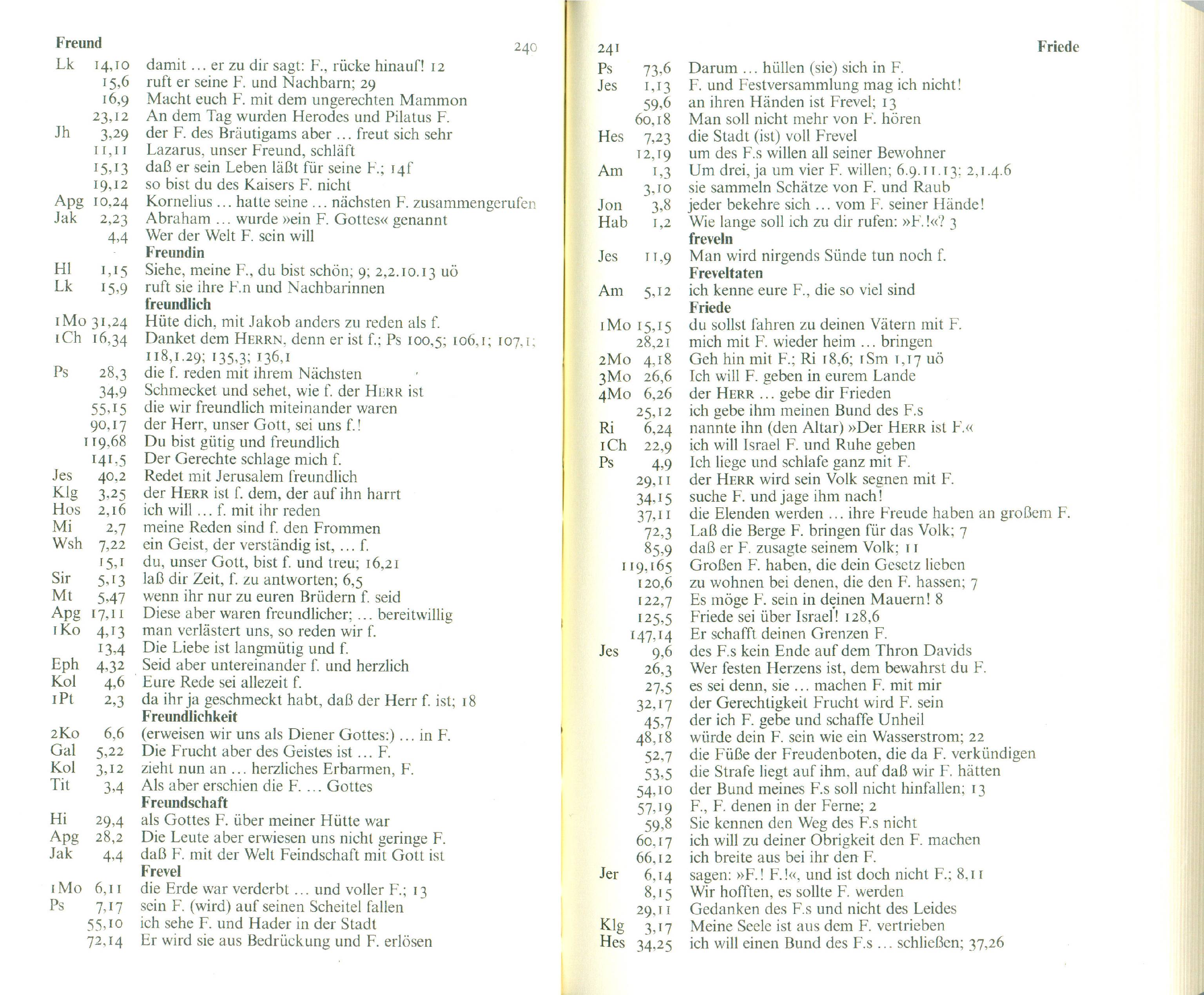 37
3.13.   Gebet / Psalm formulieren
3.14.   Gegenstände / Symbole
3.15.    Interview schreiben
3.16.    Perspektivisches Lesen
38
4. Hilfsmittel
4.1.   „andere Menschen“
4.2.   verschied. Übersetzungen
4.3.   Studienbibel
39
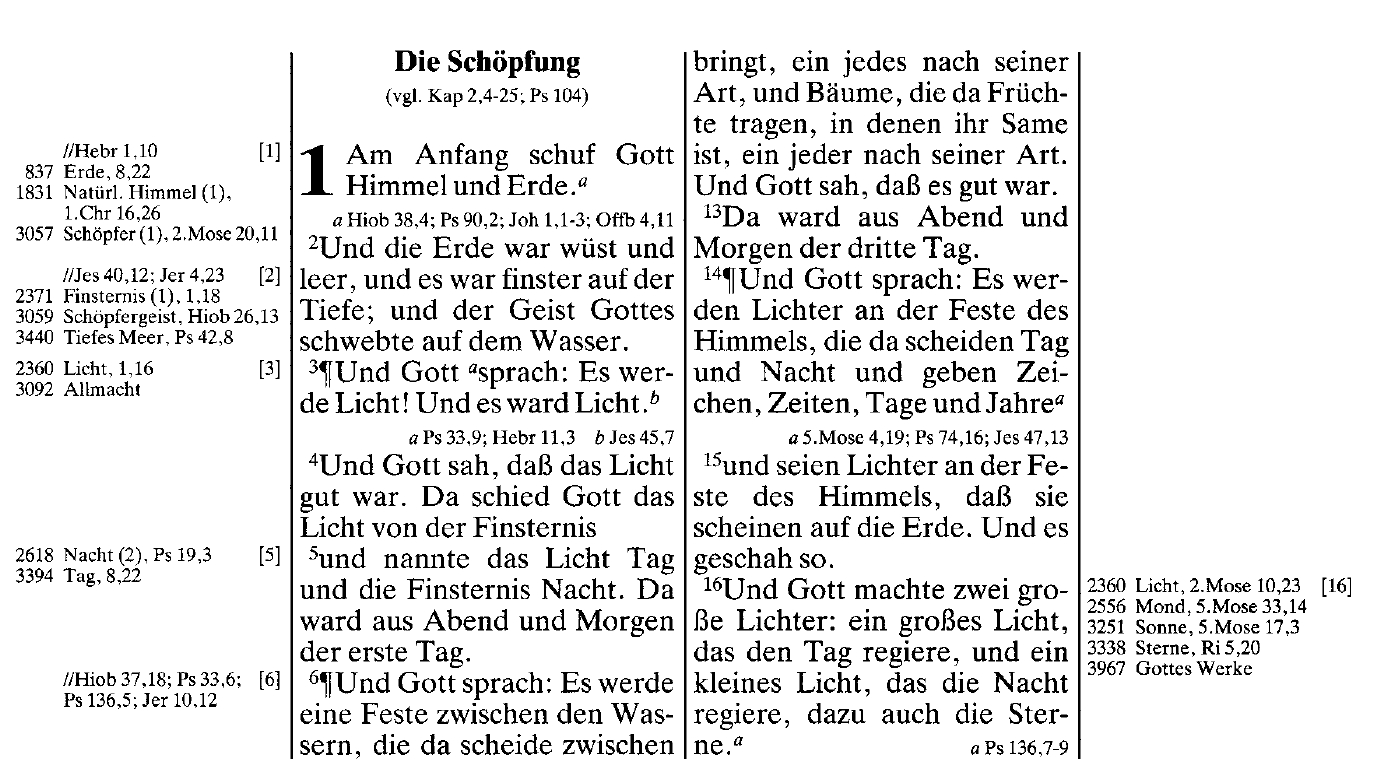 40
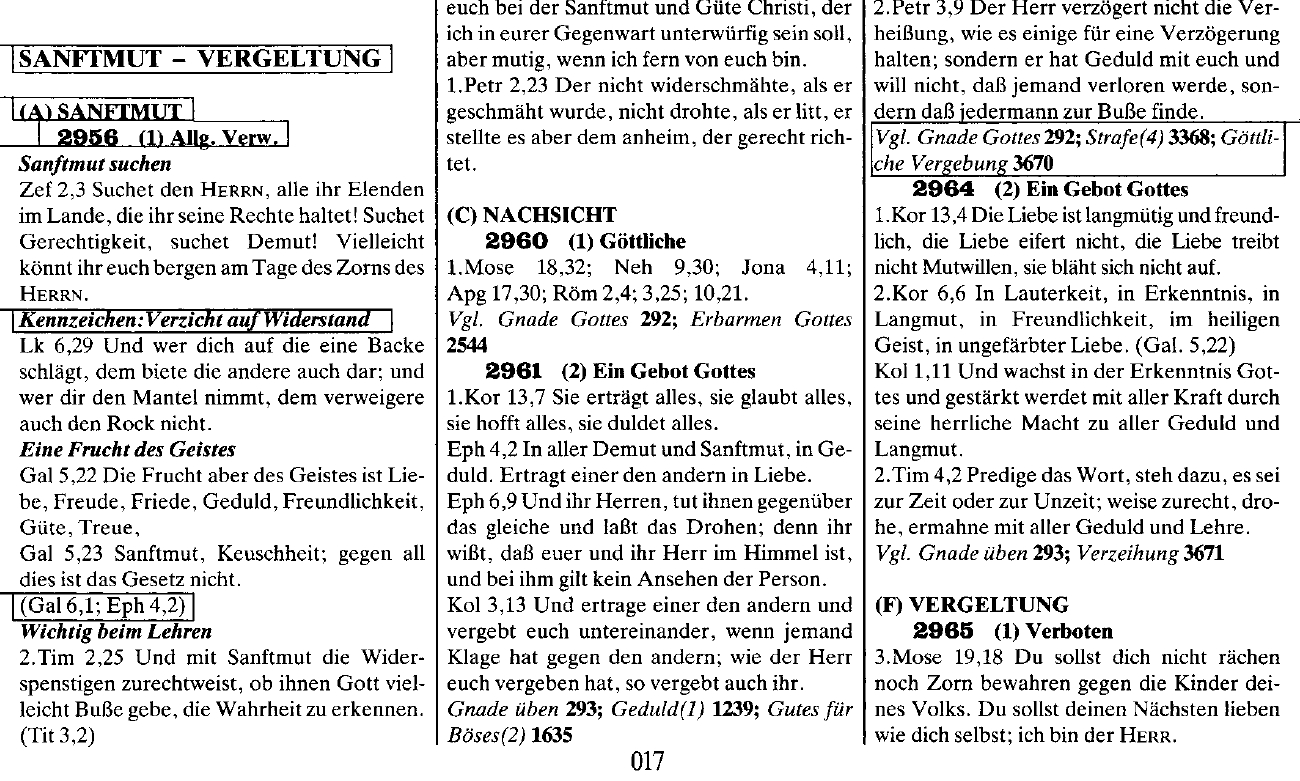 41
4. Hilfsmittel
4.1.   „andere Menschen“
4.2.   verschied. Übersetzungen
4.3.   Studienbibel
4.4.   Wortkonkordanz
42
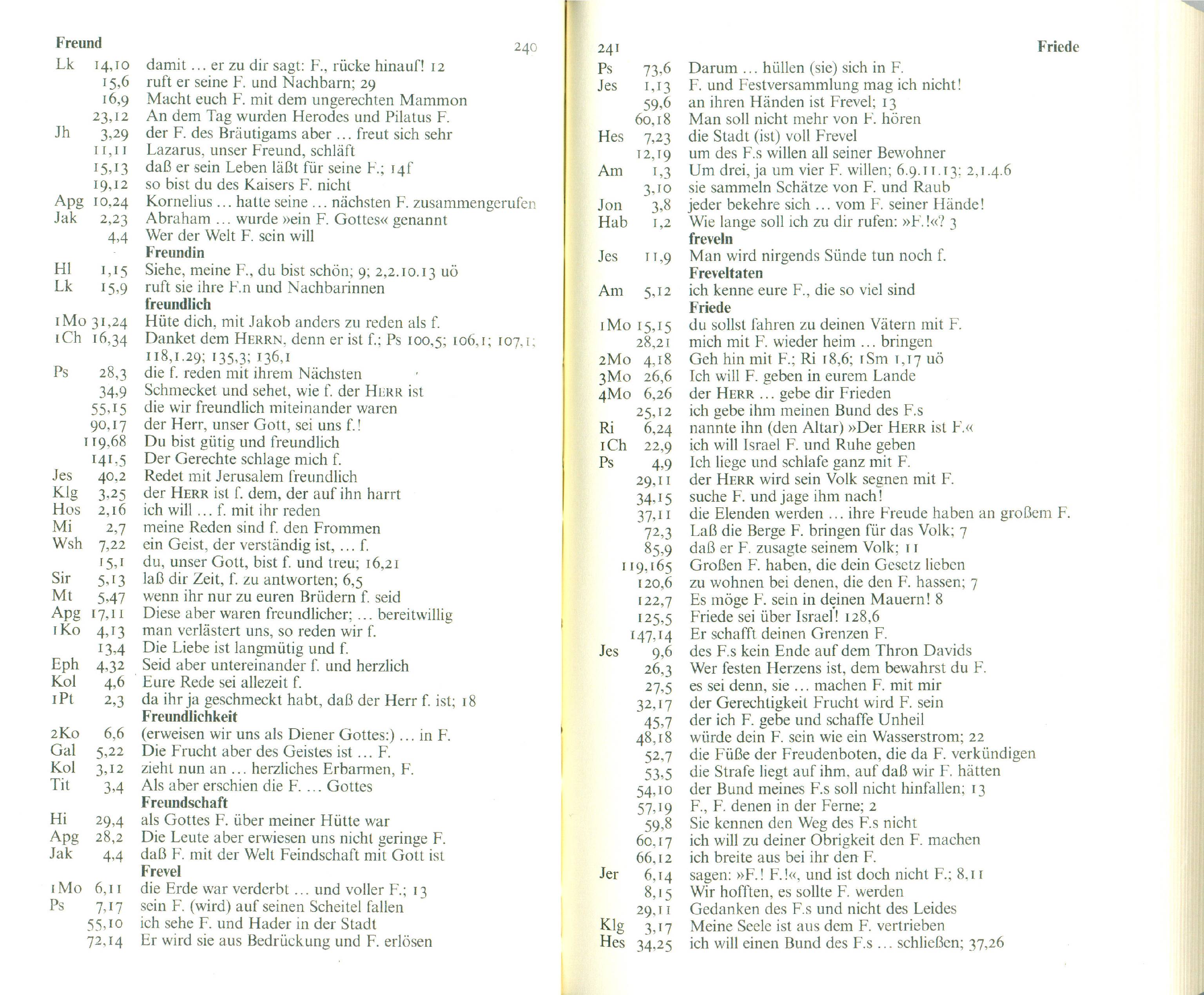 43
4. Hilfsmittel
4.1.   „andere Menschen“
4.2.   verschied. Übersetzungen
4.3.   Studienbibel
4.4.   Wortkonkordanz
4.5.   Themenkonkordanz
44
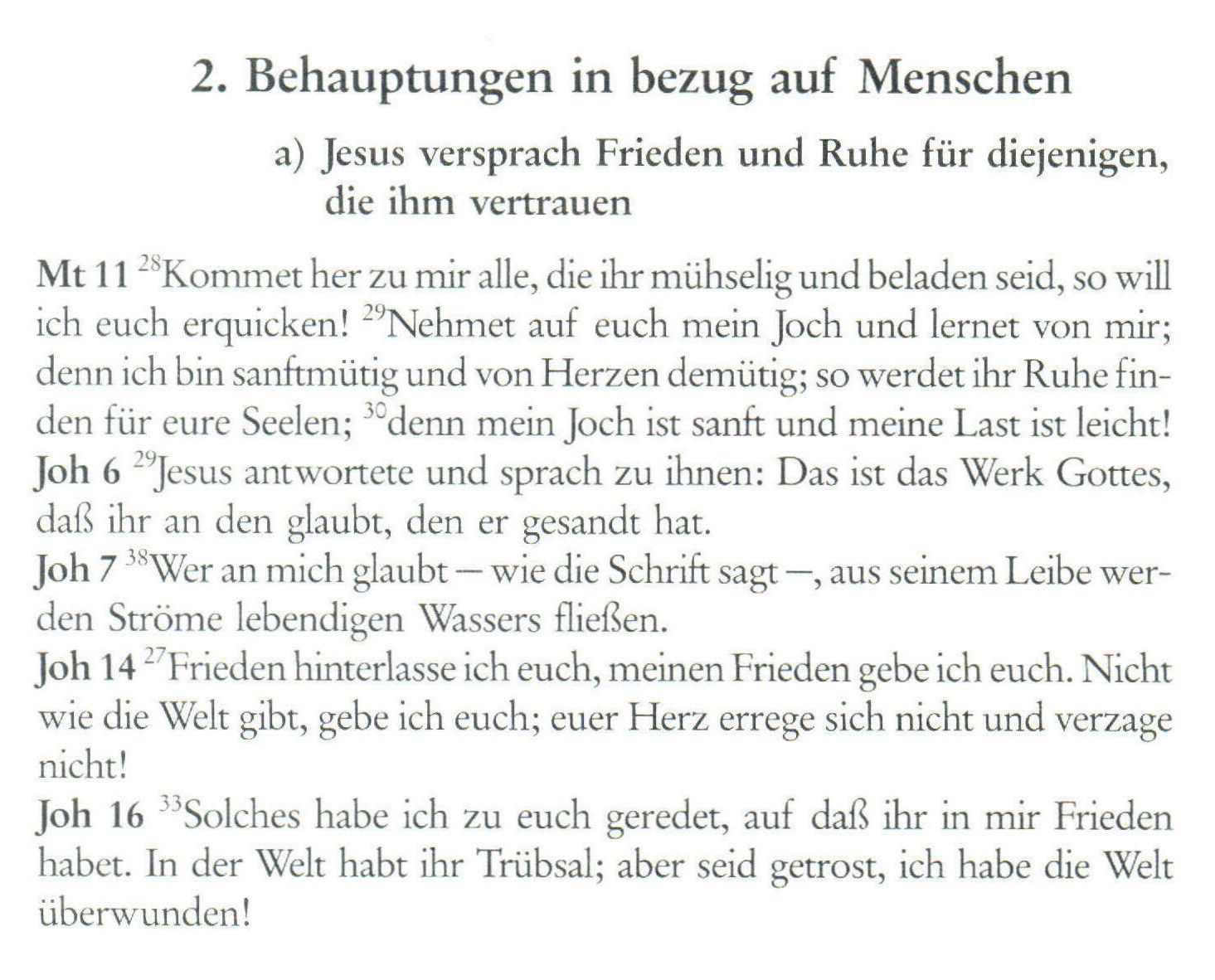 45
4. Hilfsmittel
4.1.   „andere Menschen“
4.2.   verschied. Übersetzungen
4.3.   Studienbibel
4.4.   Wortkonkordanz
4.5.   Themenkonkordanz
4.6.   Bibellexikon
4.7.   Kommentare
4.8.   Bibelleseplan / Jahresbibel
46
Bibelleseplan – in einem Jahr durch die Bibel
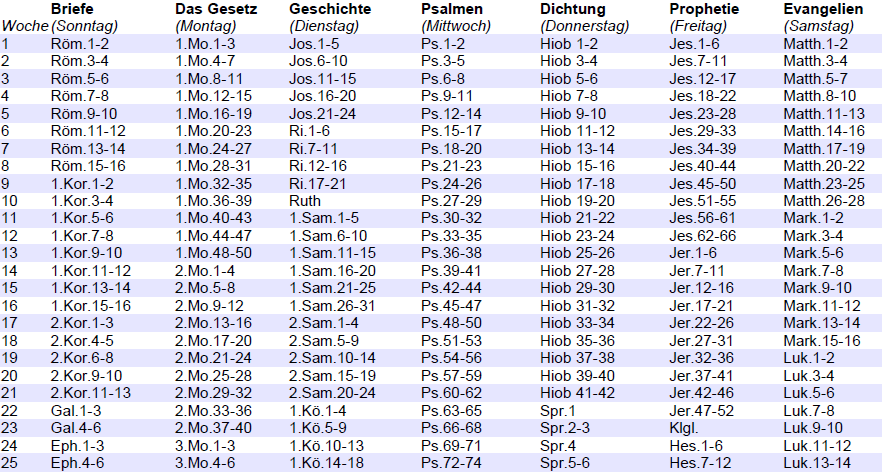 47
4. Hilfsmittel
4.1.   „andere Menschen“
4.2.   verschied. Übersetzungen
4.3.   Studienbibel
4.4.   Wortkonkordanz
4.5.   Themenkonkordanz
4.6.   Bibellexikon
4.7.   Kommentare
4.8.   Bibelleseplan / Jahresbibel
4.9.   Bibellesemagazin
48
Am besten …

… zu regelmäßigen und festen Zeiten
… Zeit nehmen
… an einem Ort, der dir gut tut
… in Gemeinschaft
… nicht übernehmen („Weniger (Text) ist mehr.“)
… Gelerntes aufschreiben (Bibel markieren)
49
Und jetzt …
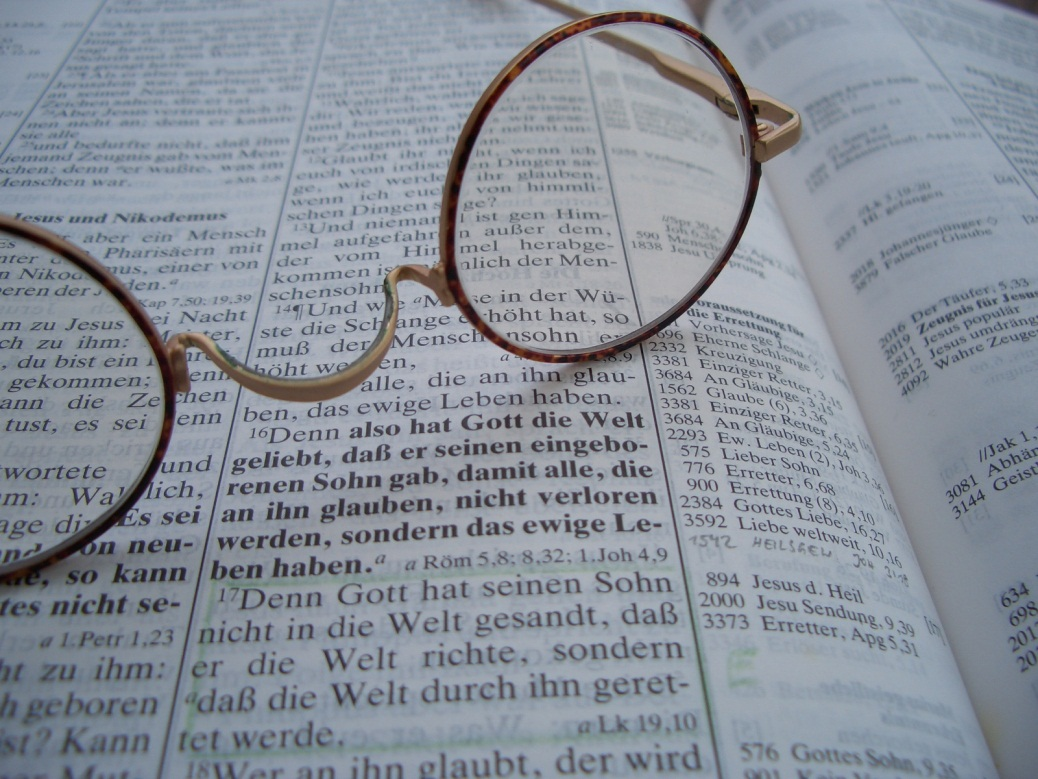 … einfach ausprobieren!
50